İçerik
FİYAT (PAZAR, FİYATIN OLUŞUMU, FİYATLARA MÜDAHELE)
FİYAT
Bir piyasada bir malın fiyatı, o malın arz talebini eşit kılan bir seviyede teşekkül etmektedir.
Arz ve talebin birbirine eşit olduğu zaman teşekkül eden fiyata denge veya piyasa fiyatı denilmektedir.
PAZAR
Arz ve talebin karşılaştığı yerdir.
TALEP
Talep Eğrisi ve Talep Kanunu
Tüm diğer değişkenler sabit iken, çeşitli fiyat düzeylerinde o maldan satın alınmak istenen mal miktarının geometrik yerine talep eğrisi denir.
Talep Eğrisi ve Talep Kanunu
Talep Yasası: Diğer değişkenler sabit kalmak koşuluyla, bir malın fiyatı artarsa talebi azalır, fiyatı azalırsa talebi artar.
Talep eğrisinin negatif eğimli alçalan bir eğri durumunda olmasının iki sebebi bulunmaktadır.
Gelir Etkisi: Bir malın fiyatındaki düşme tüketicini satın alma gücünde artış yaratmaktadır. Tüketicinin geliri değişmemiş olmasına rağmen reel yönden artmıştır.
İkame Etkisi: Tüketicinin fiyatı düşen bir malı, fiyatı değişmeyen bir malın yerine tercih etmesi yani ikame etmesi olarak tanımlanmaktadır.
ARZ
Arz Eğrisi ve Arz Kanunu
Tüm diğer değişkenler sabit iken, belli bir dönemde çeşitli fiyat seviyelerinde üreticilerin üretmek,satıcılarında satmak istedikleri mal miktarlarının geometrik yerine arz eğrisi denmektedir.
Genellikle, bir mal fiyatının artması, diğer unsurlar ceteris paribus (Diğer unsurlar sabit iken) ise arzı artırır; veya fiyat azalışı arz hacmini azaltır. Buna arz kanunu denir.
TALEP ESNEKLİĞİ
Bir malın fiyatındaki değişmelere karşısında tüketicilerin malın talebi ile ilgili duyarlılık dereceleri talep esnekliği kavramı ile ifade edilmektedir.
TALEP ESNEKLİĞİ
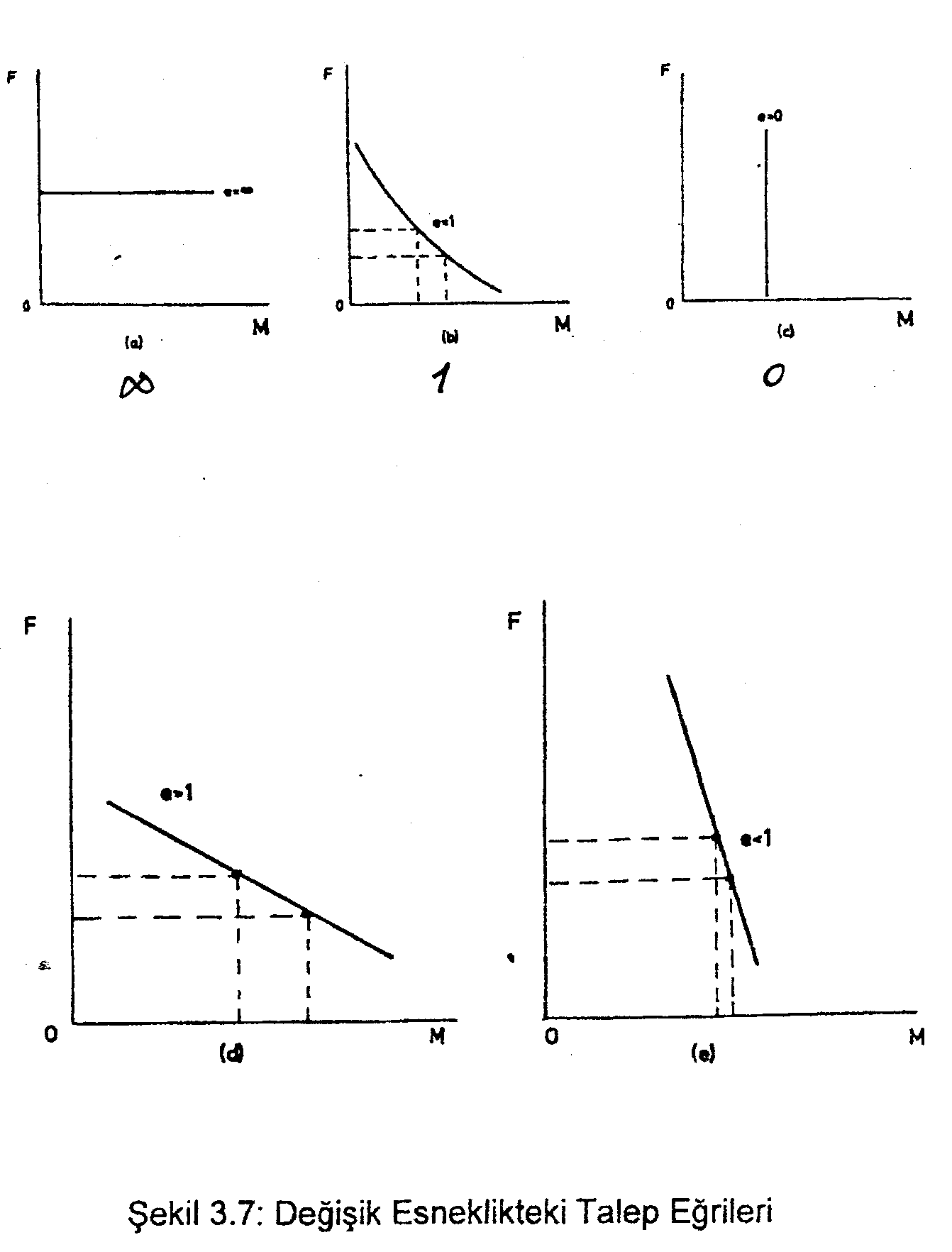 ARZ ESNEKLİĞİ
Üreticiler, fiyat değişiklikleri doğrultusunda üretimlerini artırma veya azaltma kararı almaktadırlar. Bu karar, maldan mala değişiklik gösterdiği gibi aynı malın farklı fiyatları karşısında da değişmektedir. Fiyat değişimleri karşısında arzın duyarlılık veya tepki dereceleri arz esnekliği kavramı ile ifade edilmektedir. 
Arz esnekliği; fiyattaki değişme yüzdesinin arzdaki değişme yüzdesine oranlanması ile ölçülmektedir.
Denge Fiyatına Ulaşma Mekanizması